Plavecko – běžecký pohár 2024
Středočeský kraj, ZŠ Benešov, Jiráskova 888, 
Dům dětí a mládeže Benešov, MSZ Benešov s.r.o. 
pořádají

plavecko - běžecké závody žákyň a žáků základních škol
3. 4. 2024
9:00 hodin
Krytý plavecký bazén a Městský atletický stadion v Benešově
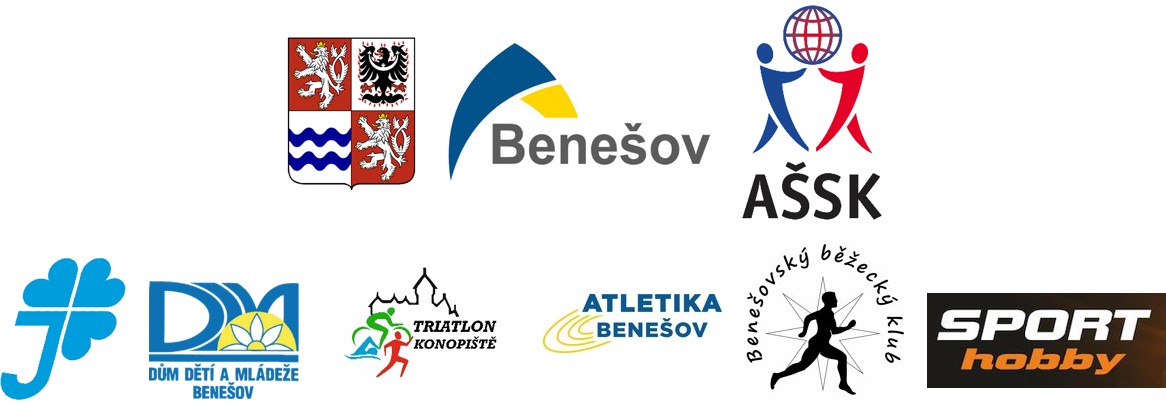 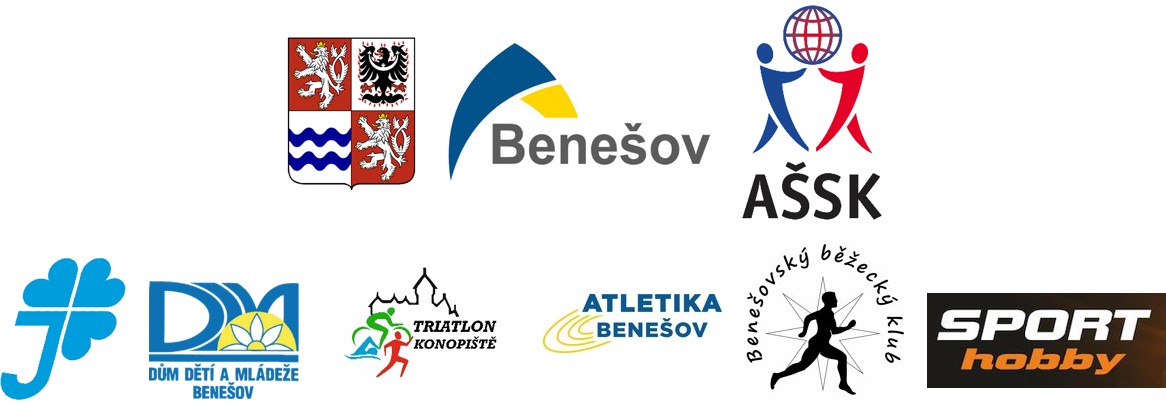 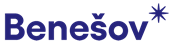 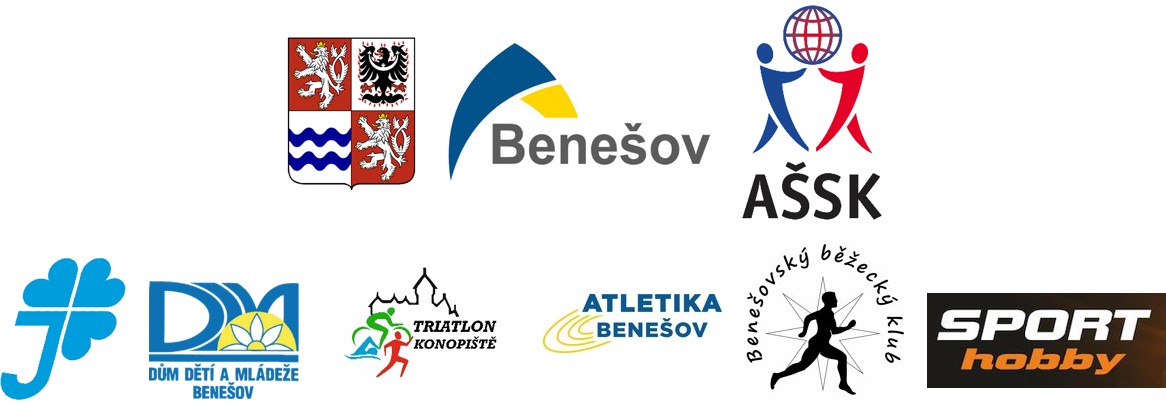 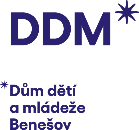 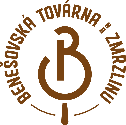 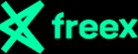